Red Alder
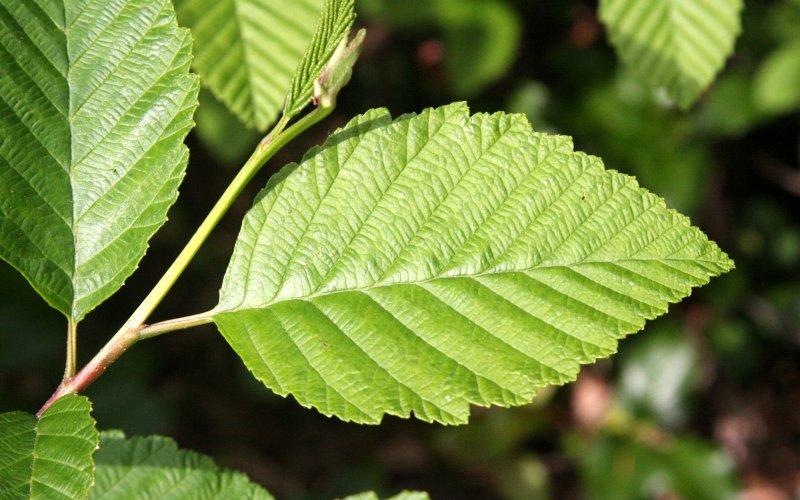 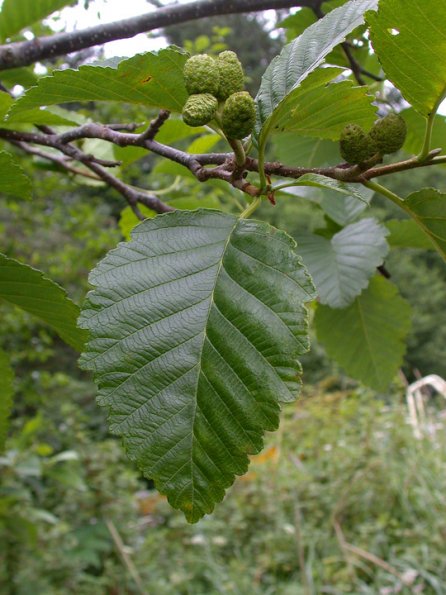 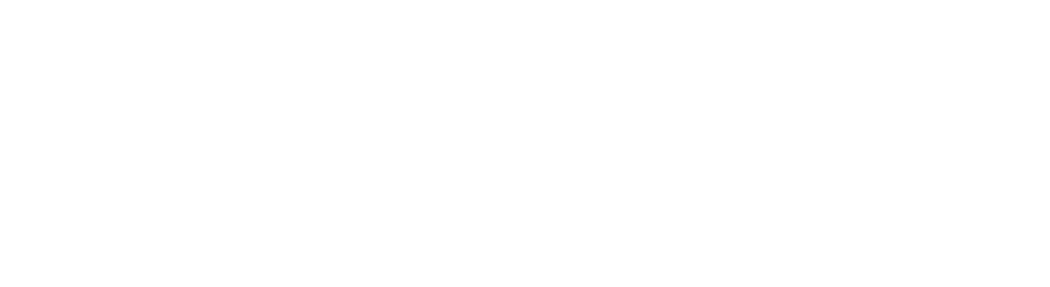 Ash
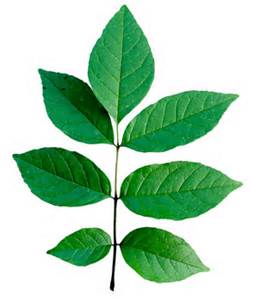 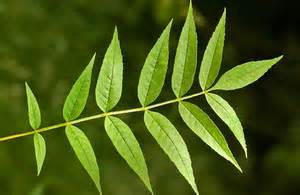 Bigtooth Aspen
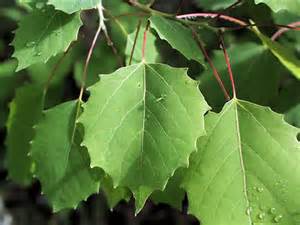 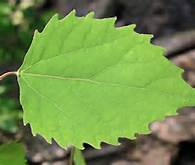 Quaking Aspen
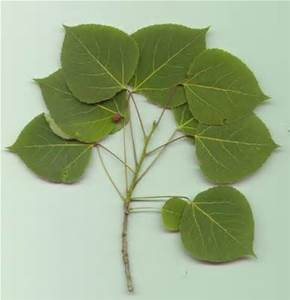 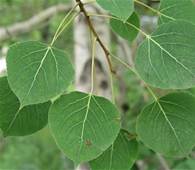 Baldcypress
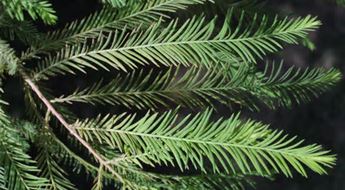 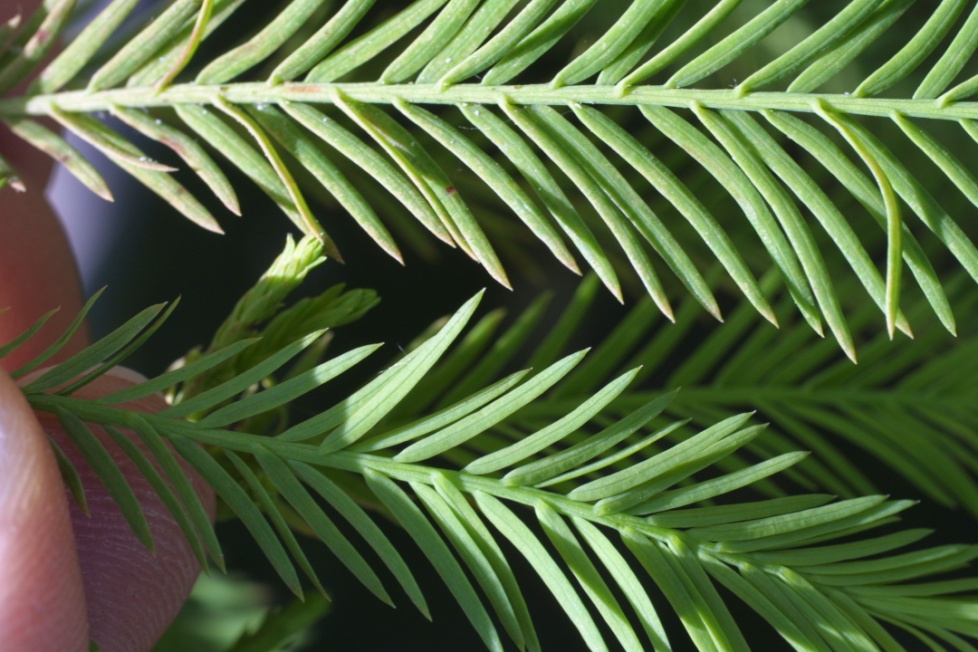 American Beech
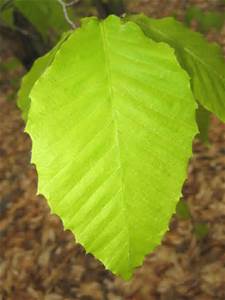 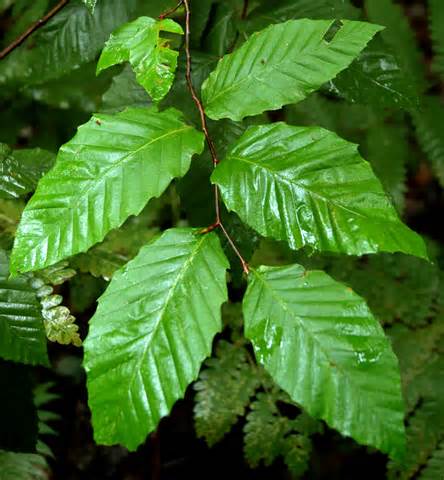 Black Birch
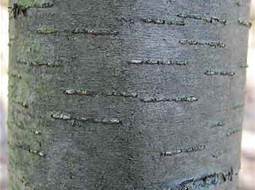 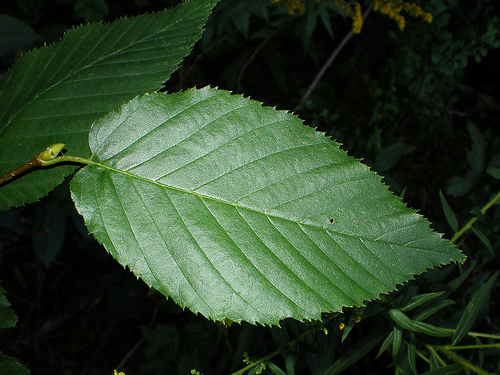 White Birch
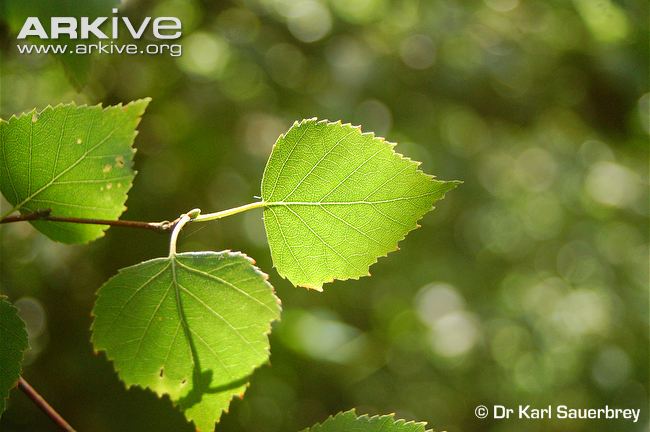 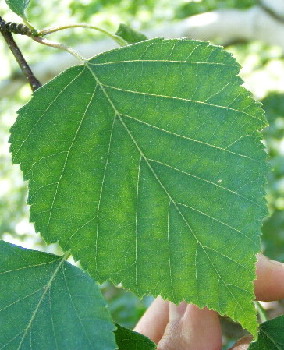 Black Cherry
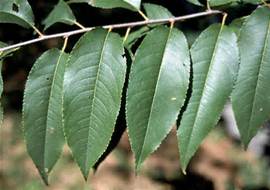 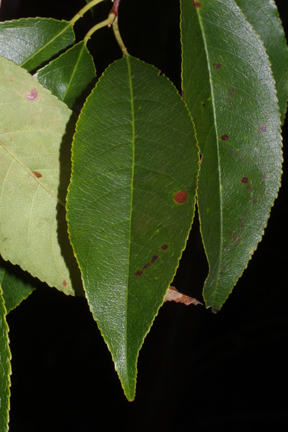 Cottonwood
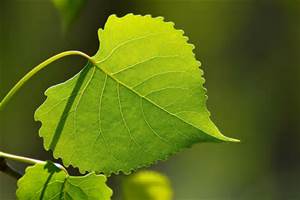 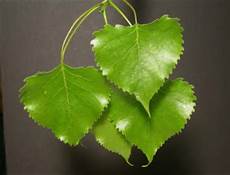 Elm
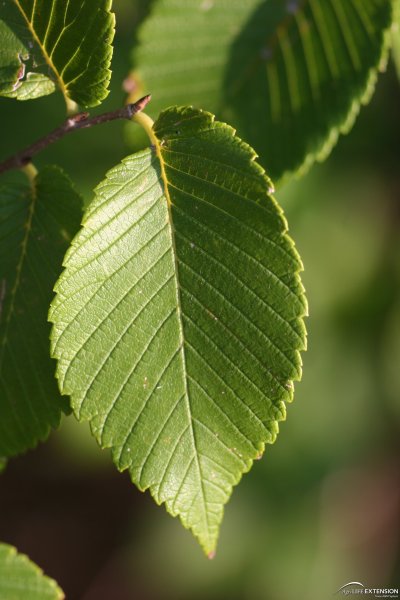 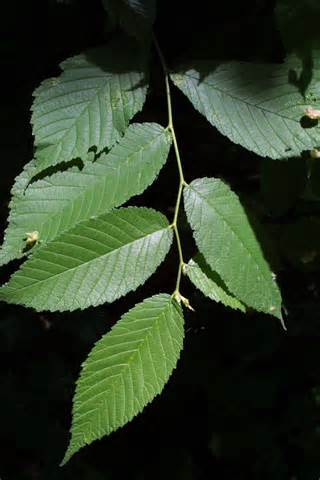 Balsam Fir 1” needles, silver undersides
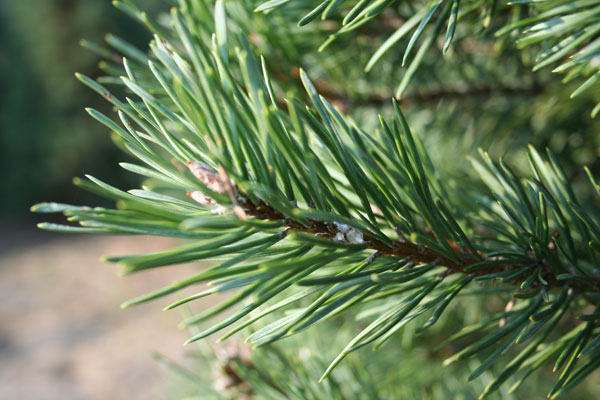 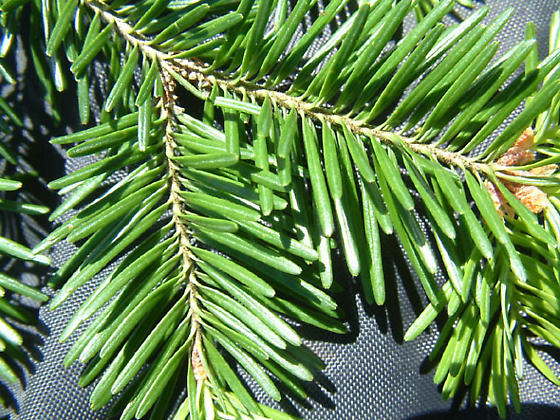 Douglas Fir
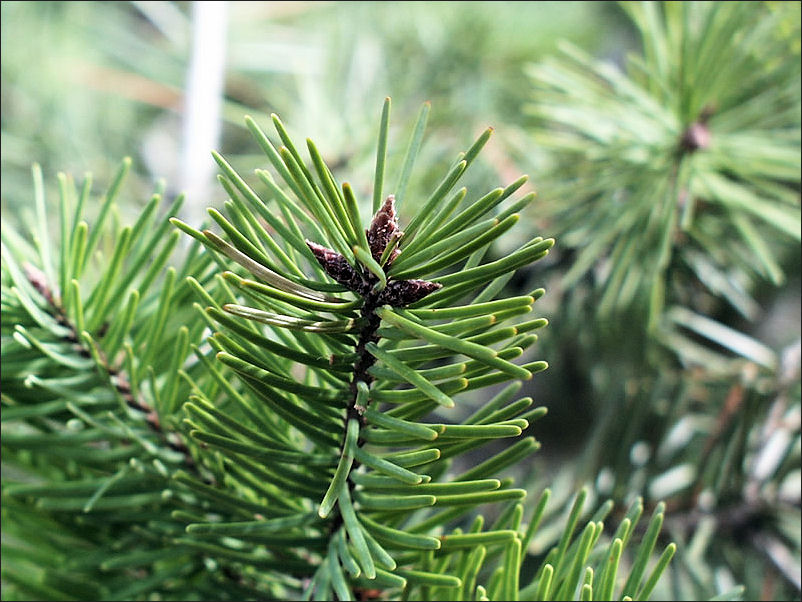 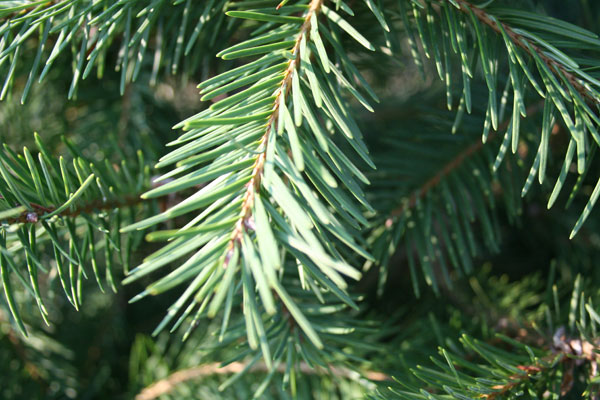 Eastern Hemlock
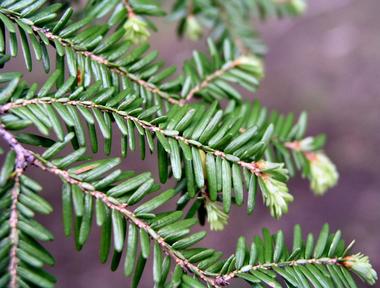 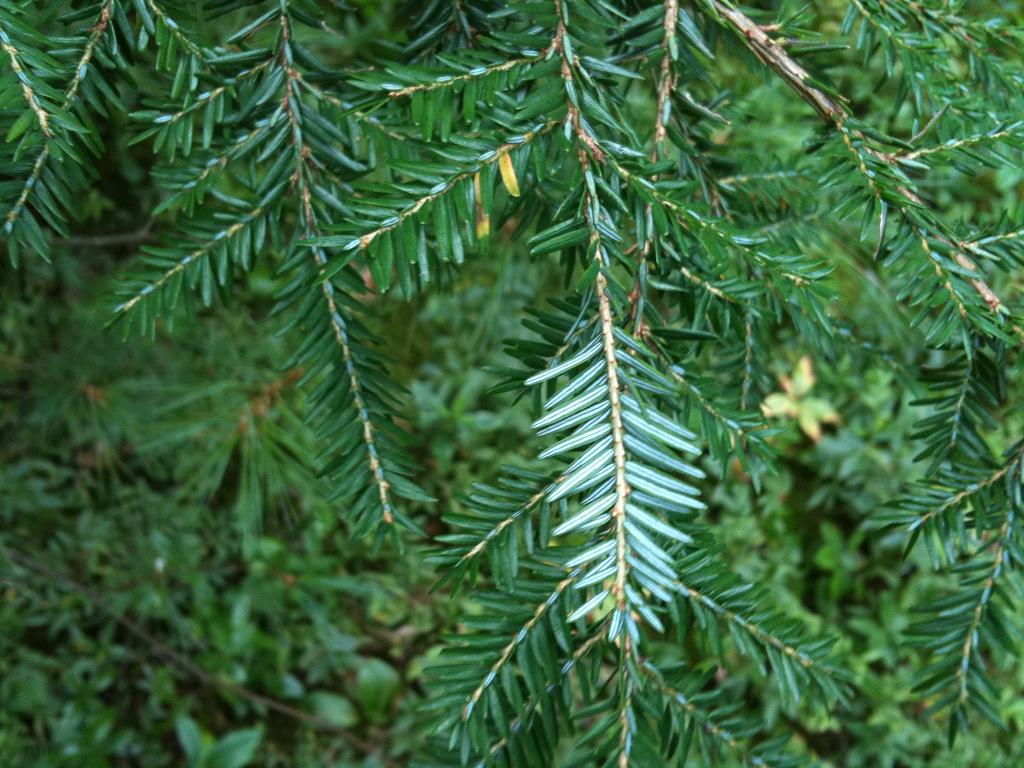 Western Hemlock
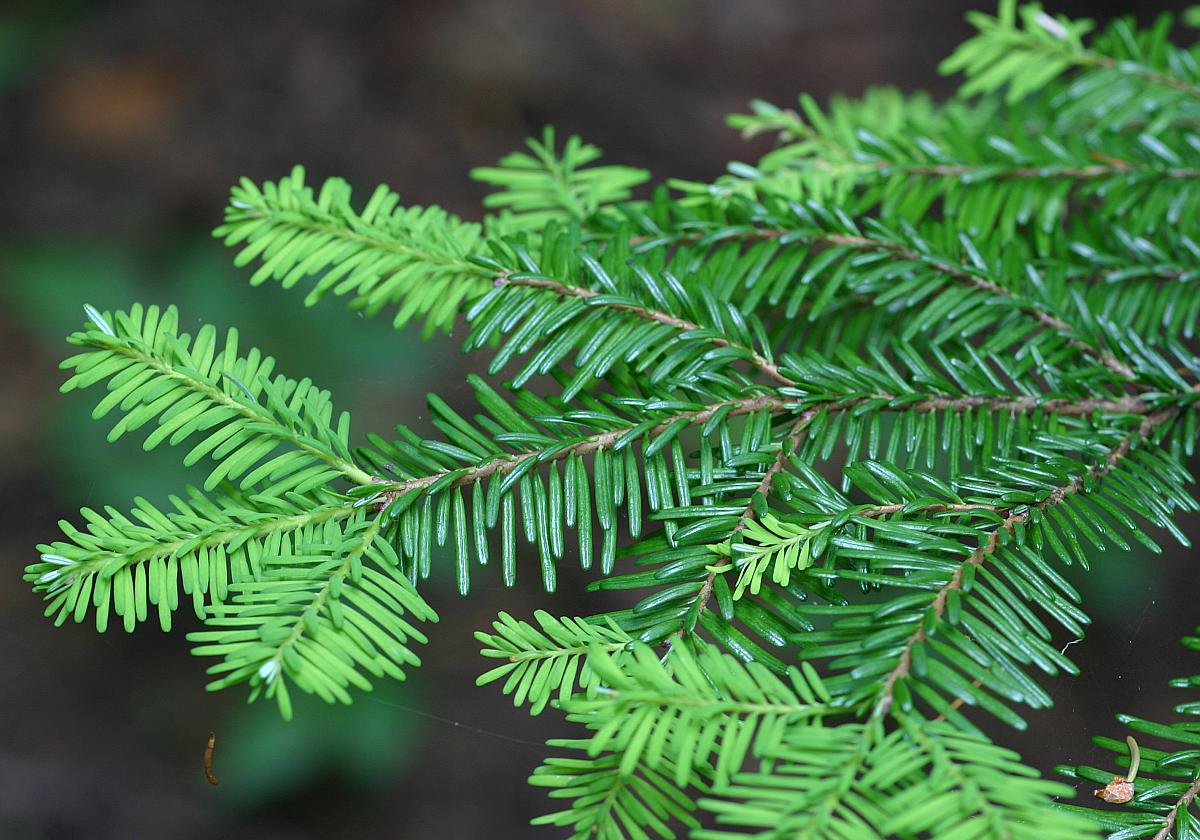 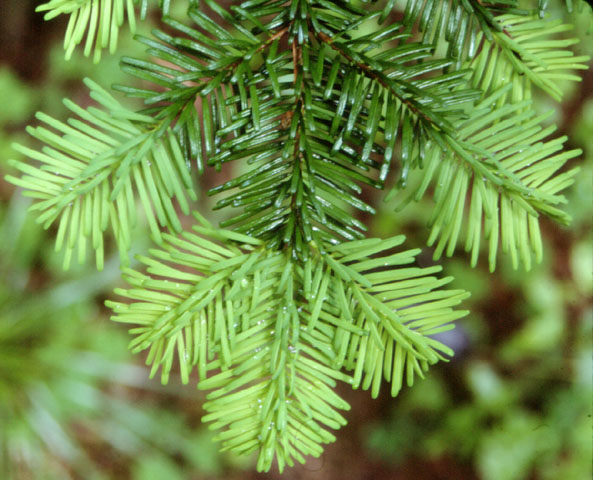 Hickory
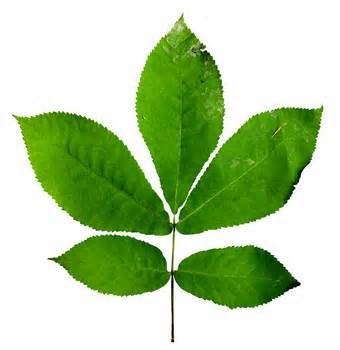 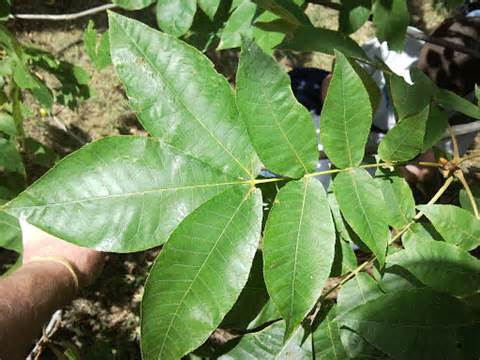 Red Maple
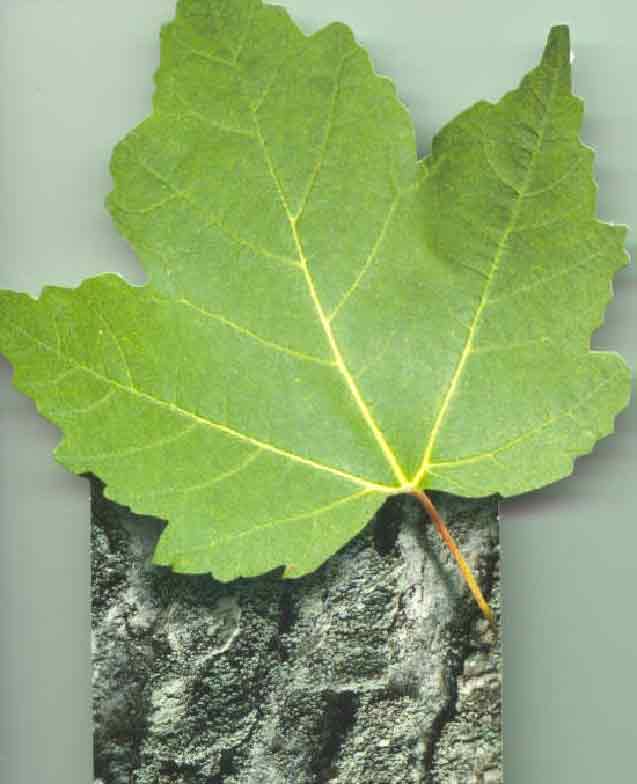 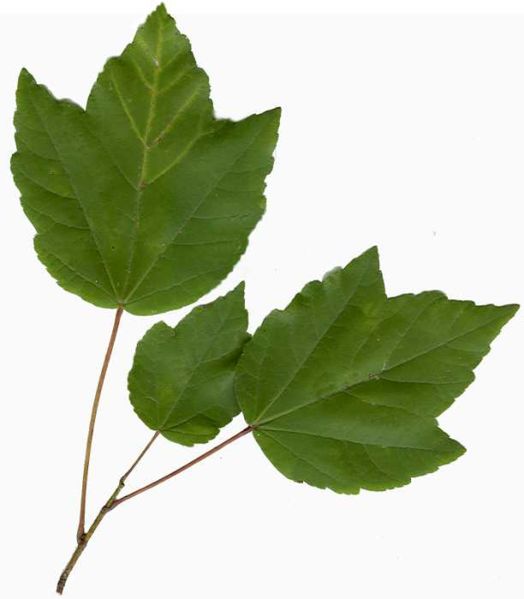 Sugar Maple
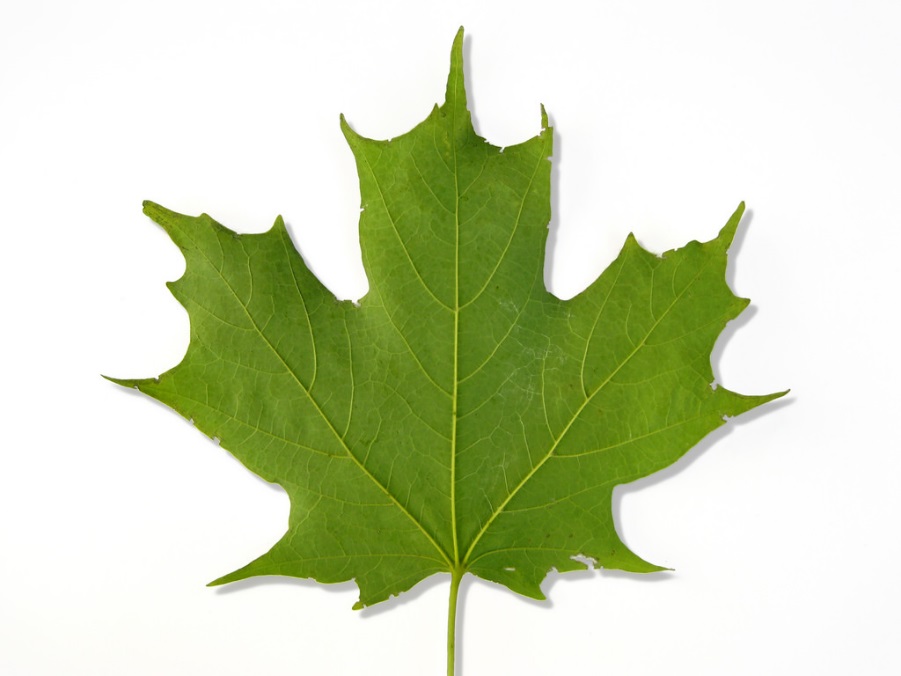 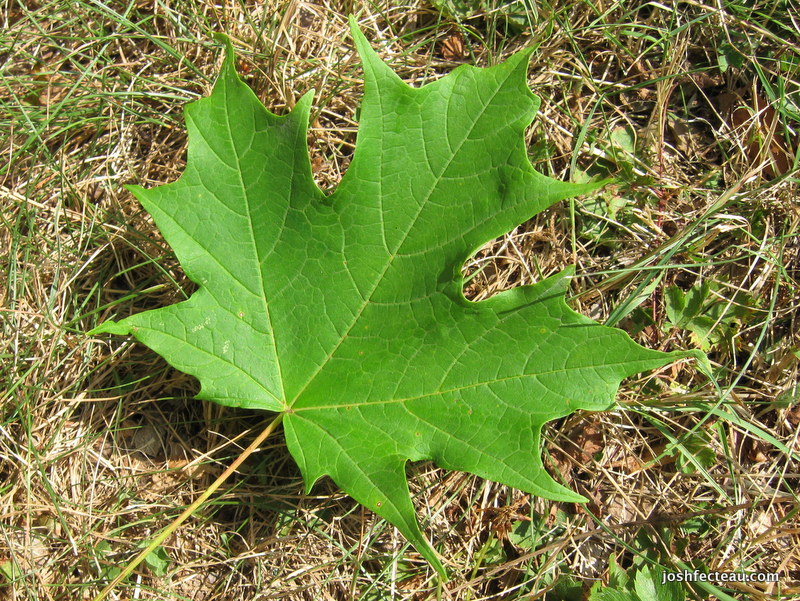 Black Oak
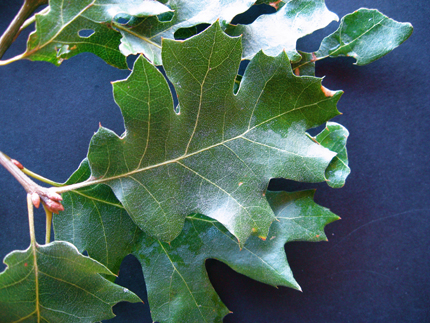 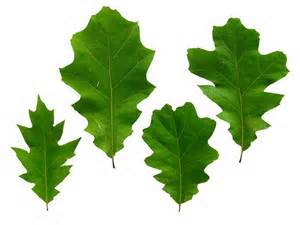 Chestnut Oak
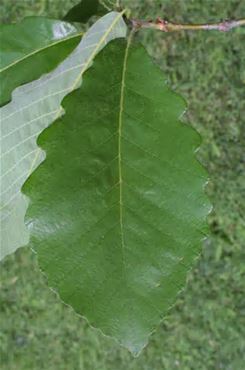 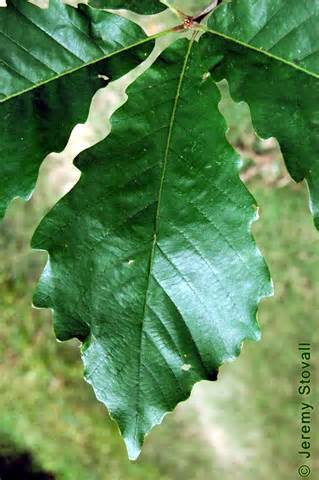 Northern Red Oak
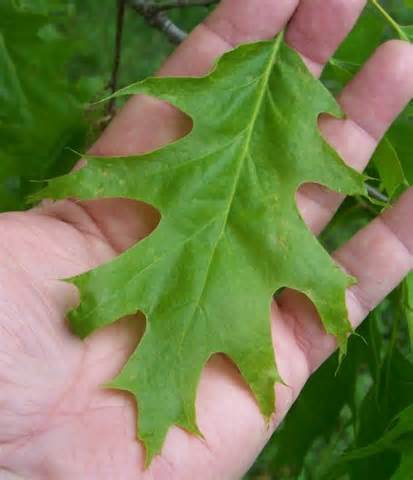 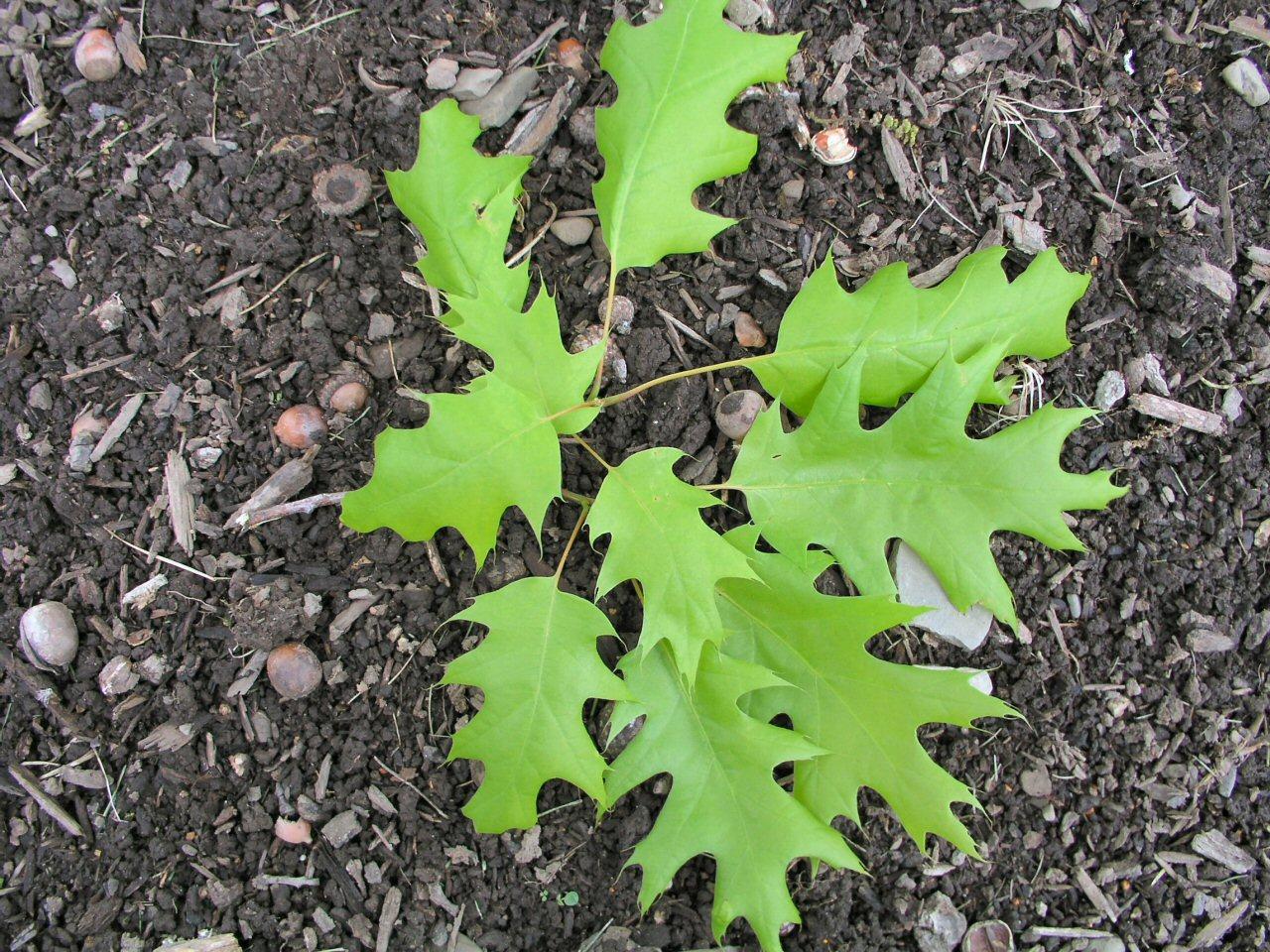 Scarlet Oak
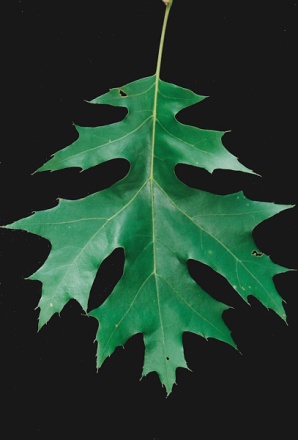 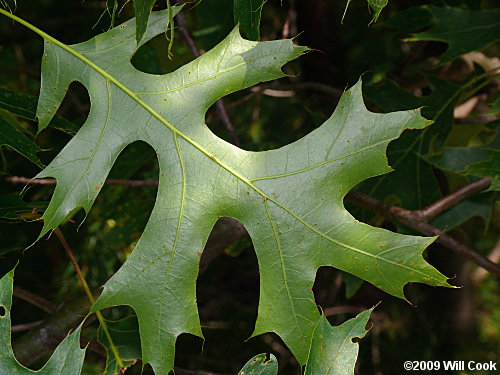 Southern Red Oak – Turkey Foot
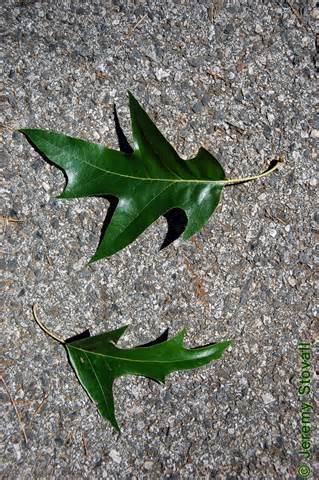 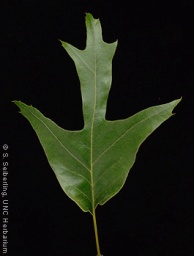 White Oak
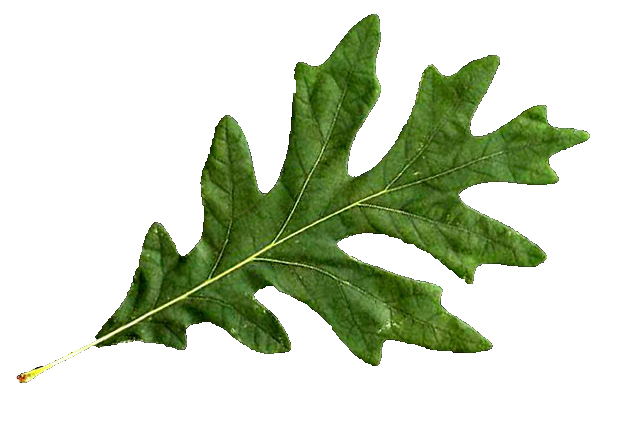 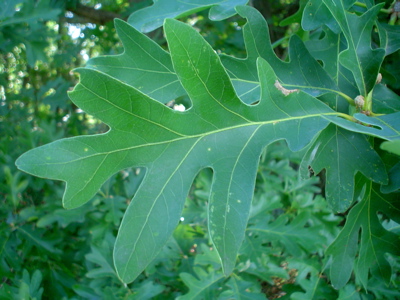 Pecan
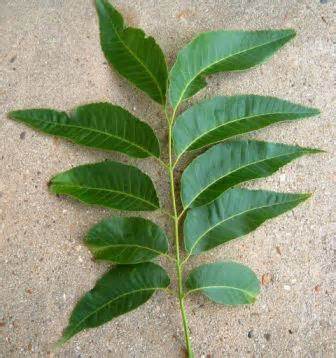 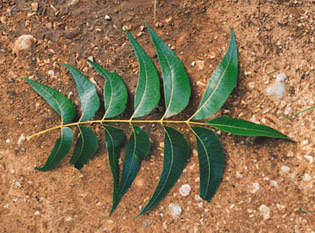 Eastern White Pine – Bundles of 5
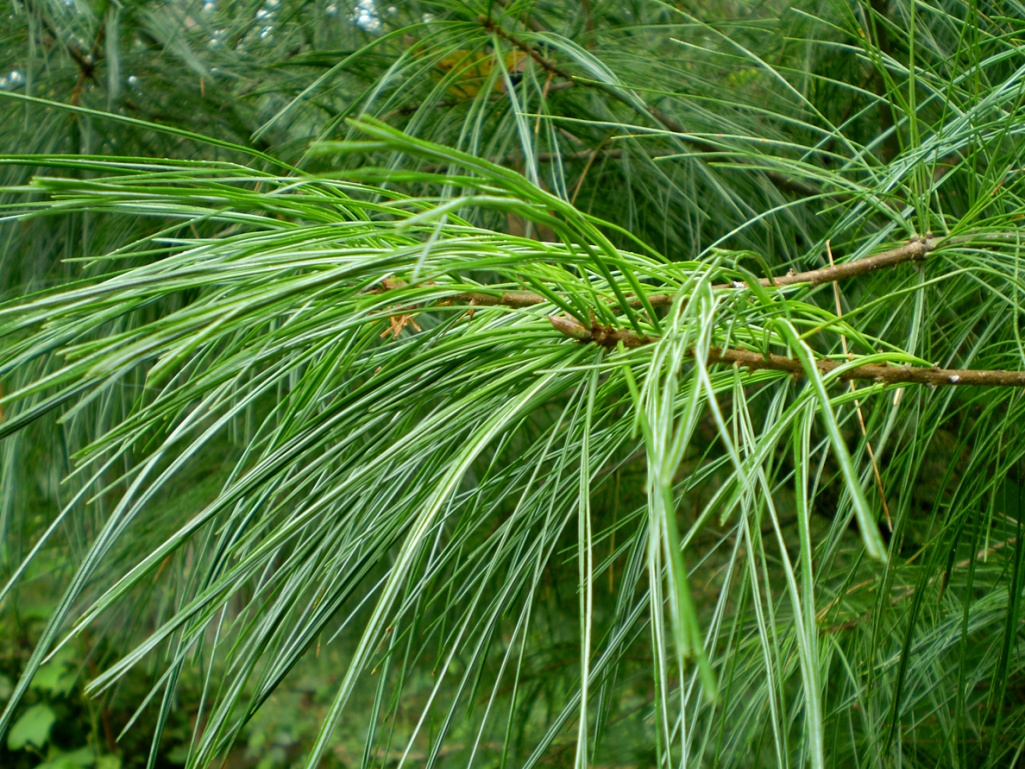 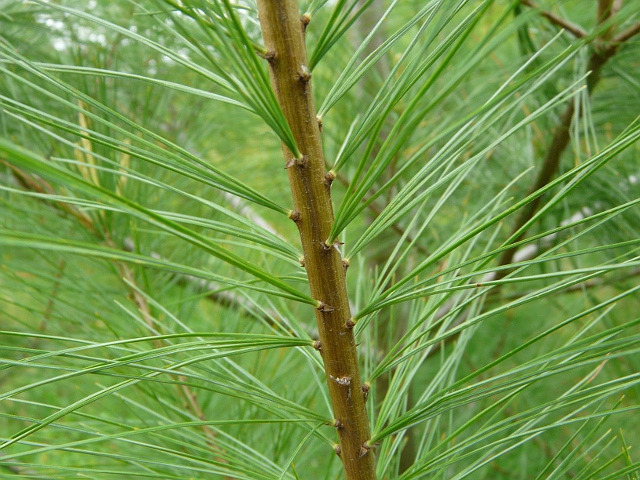 Loblolly Pine
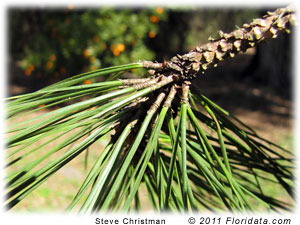 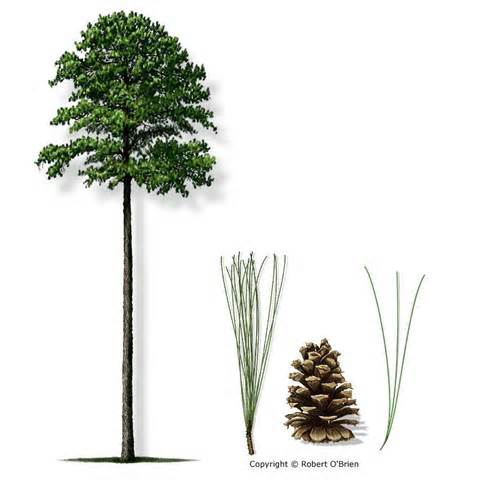 Lodgepole Pine
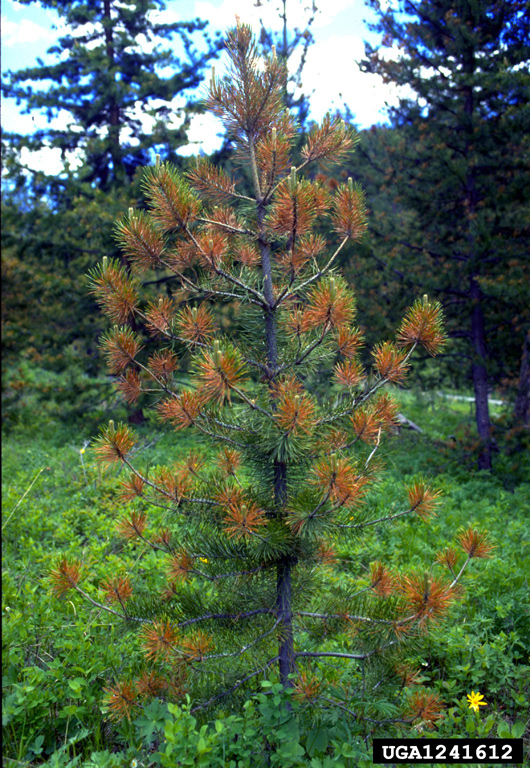 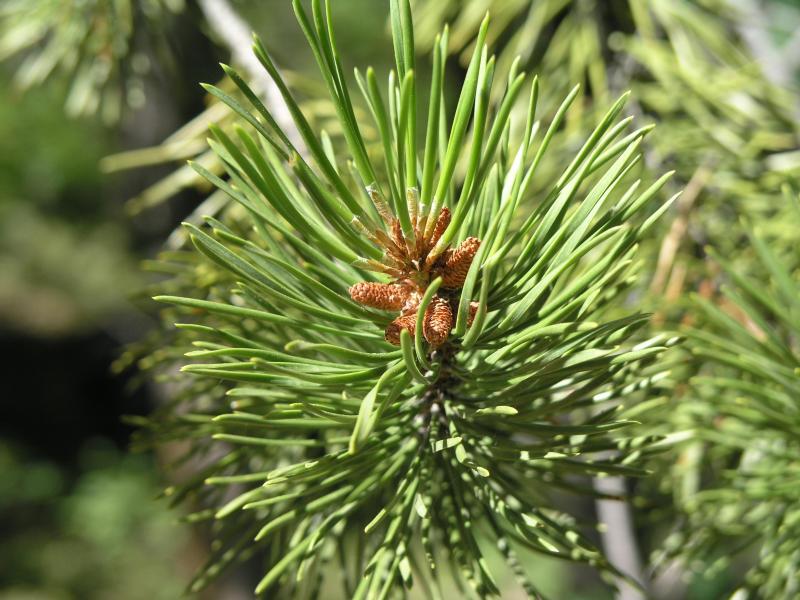 Longleaf Pine
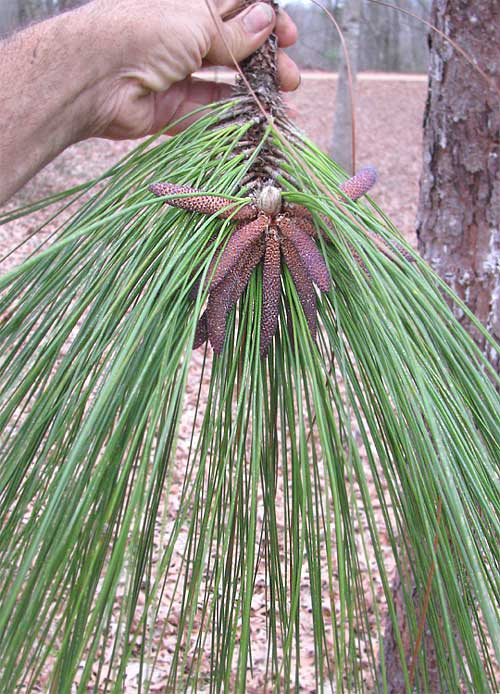 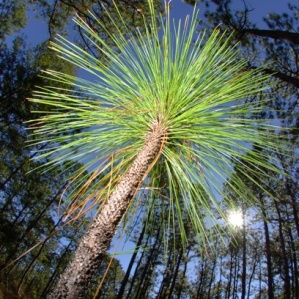 Pitch Pine
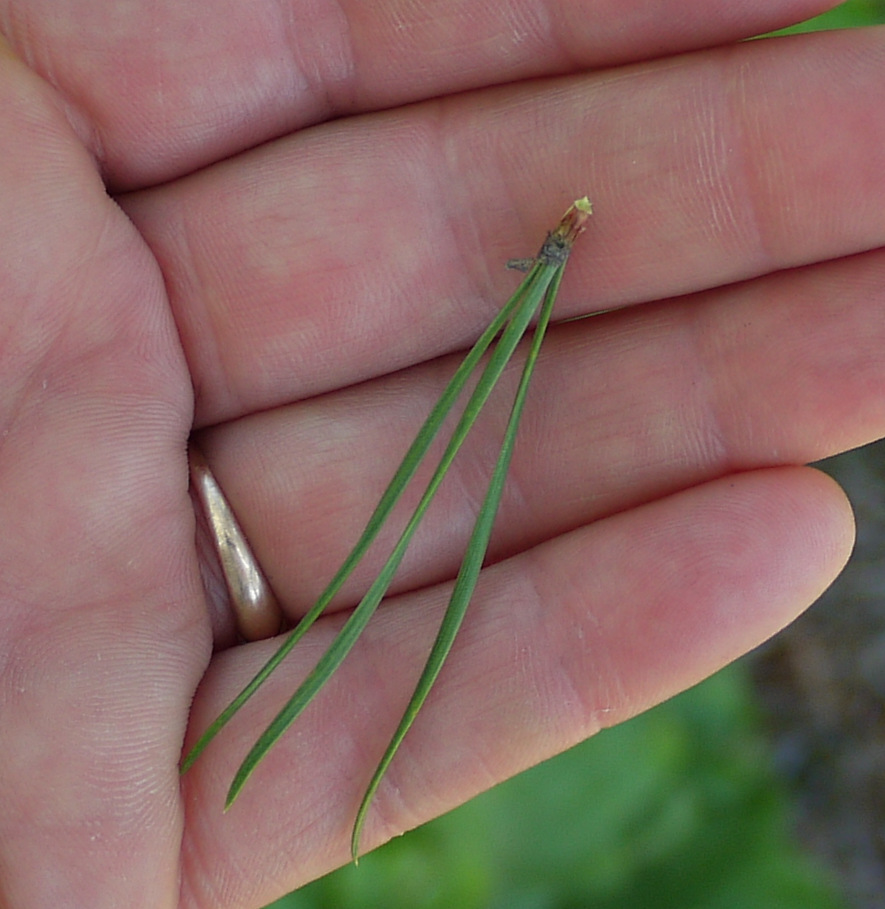 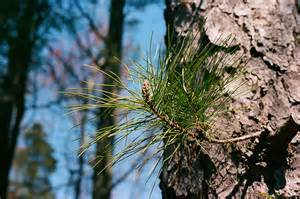 Ponderosa Pine
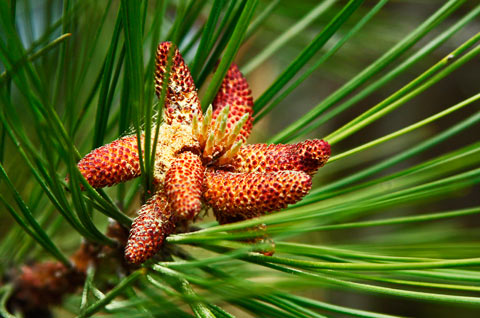 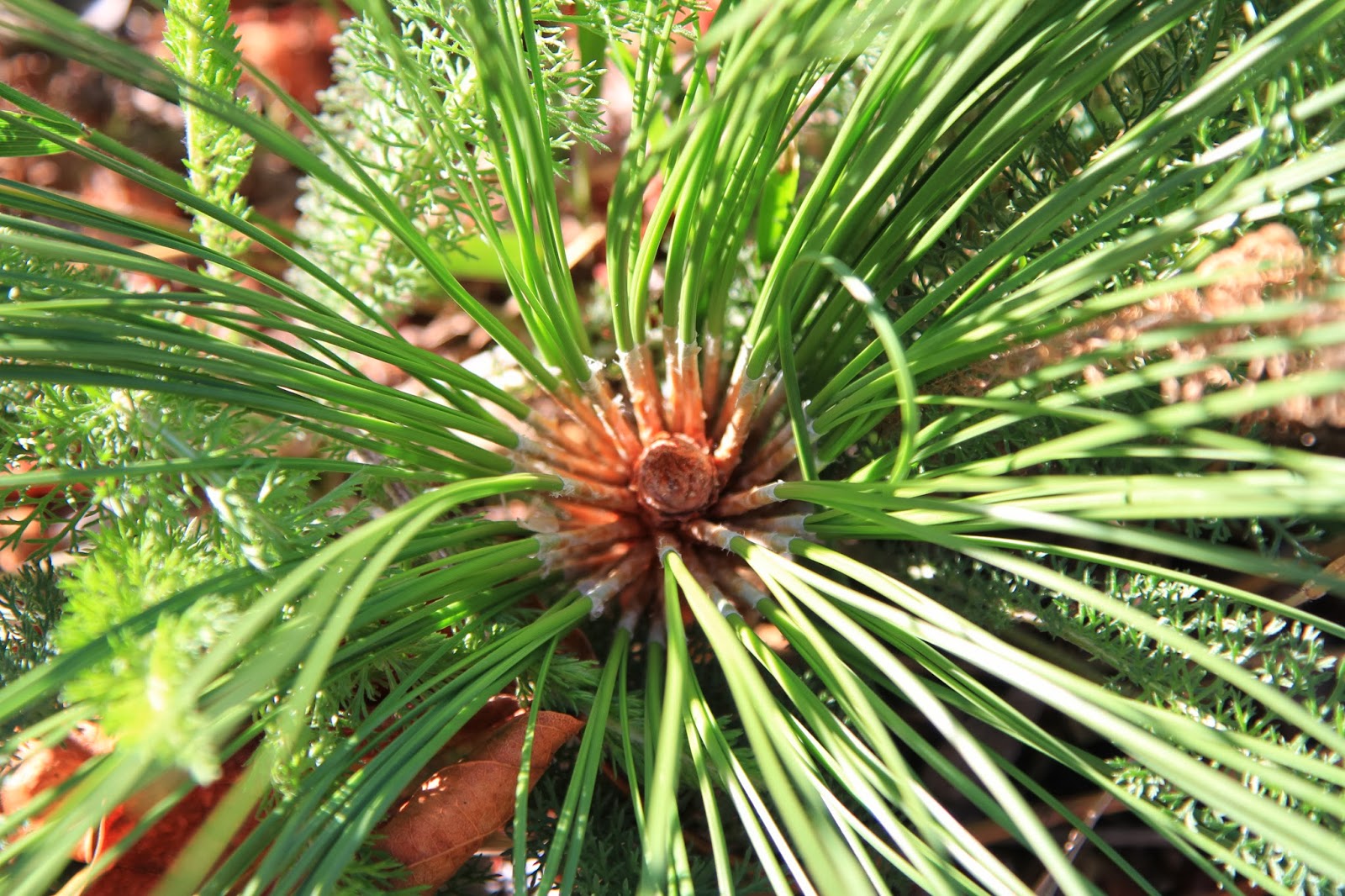 Red Pine
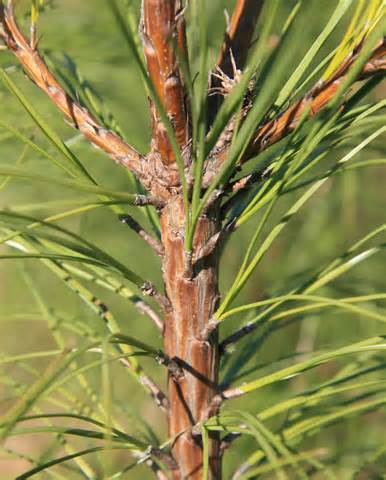 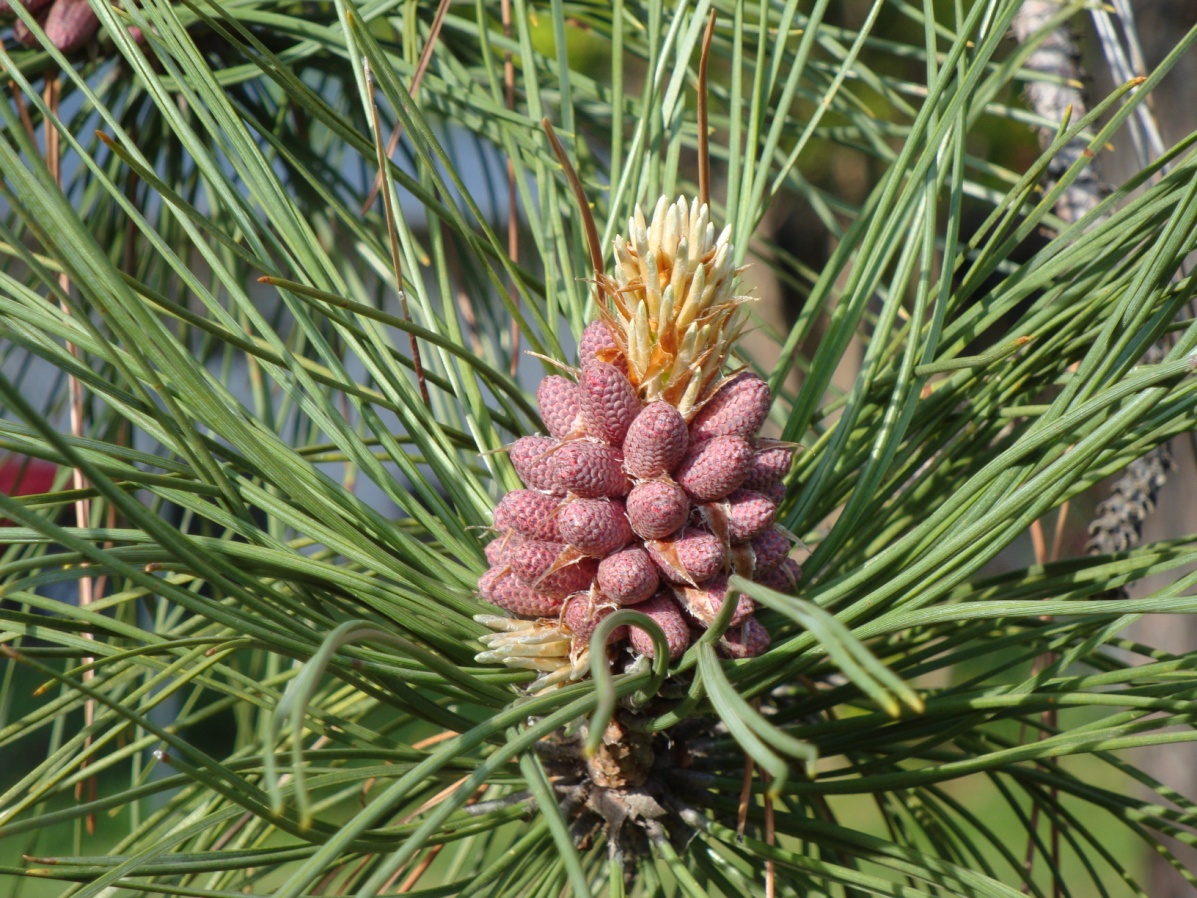 Shortleaf Pine
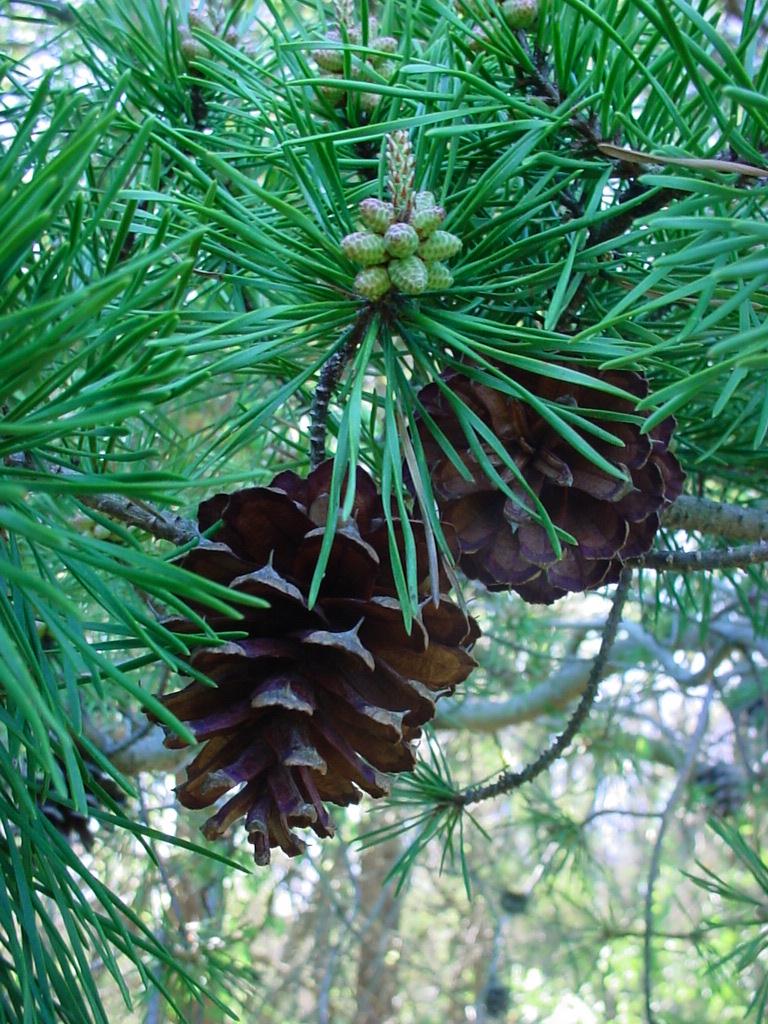 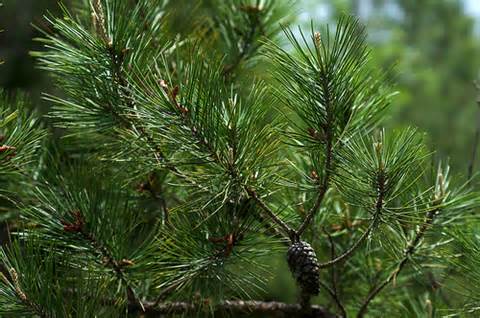 Yellow Poplar
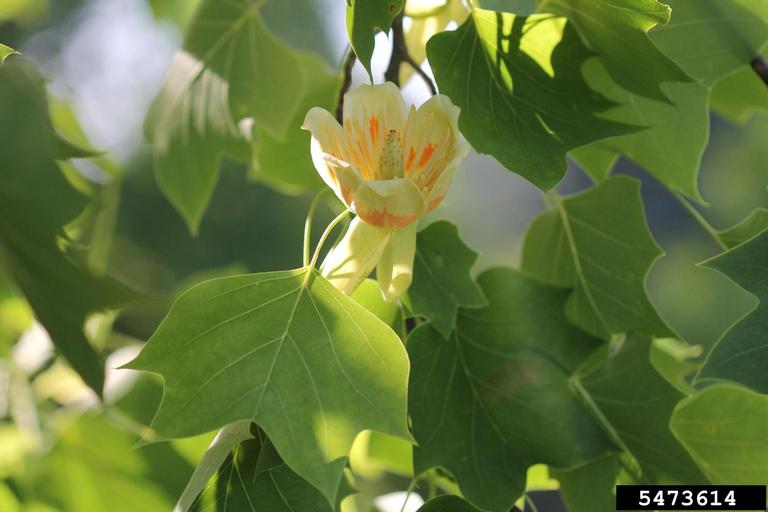 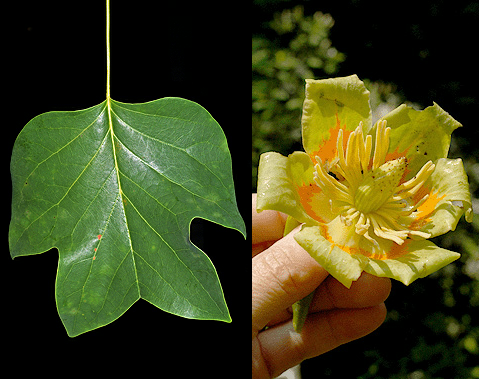 Western Red Cedar
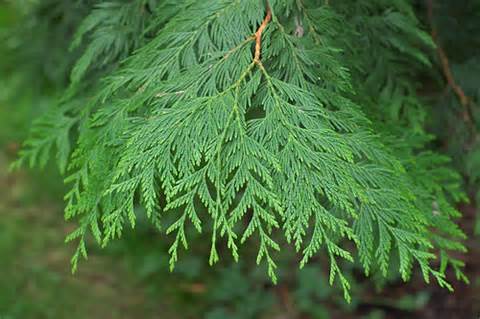 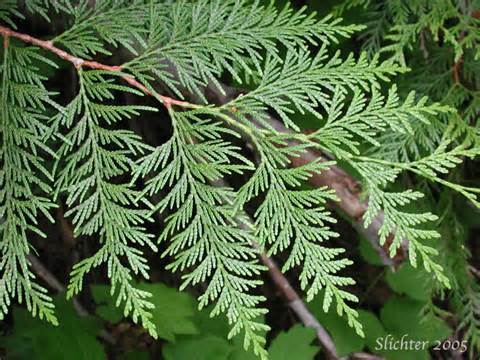 Eastern Red Cedar
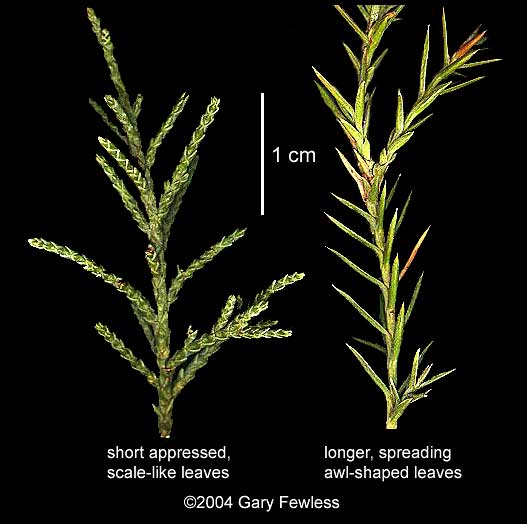 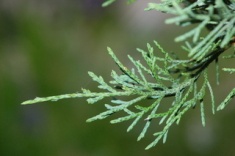 Red Spruce
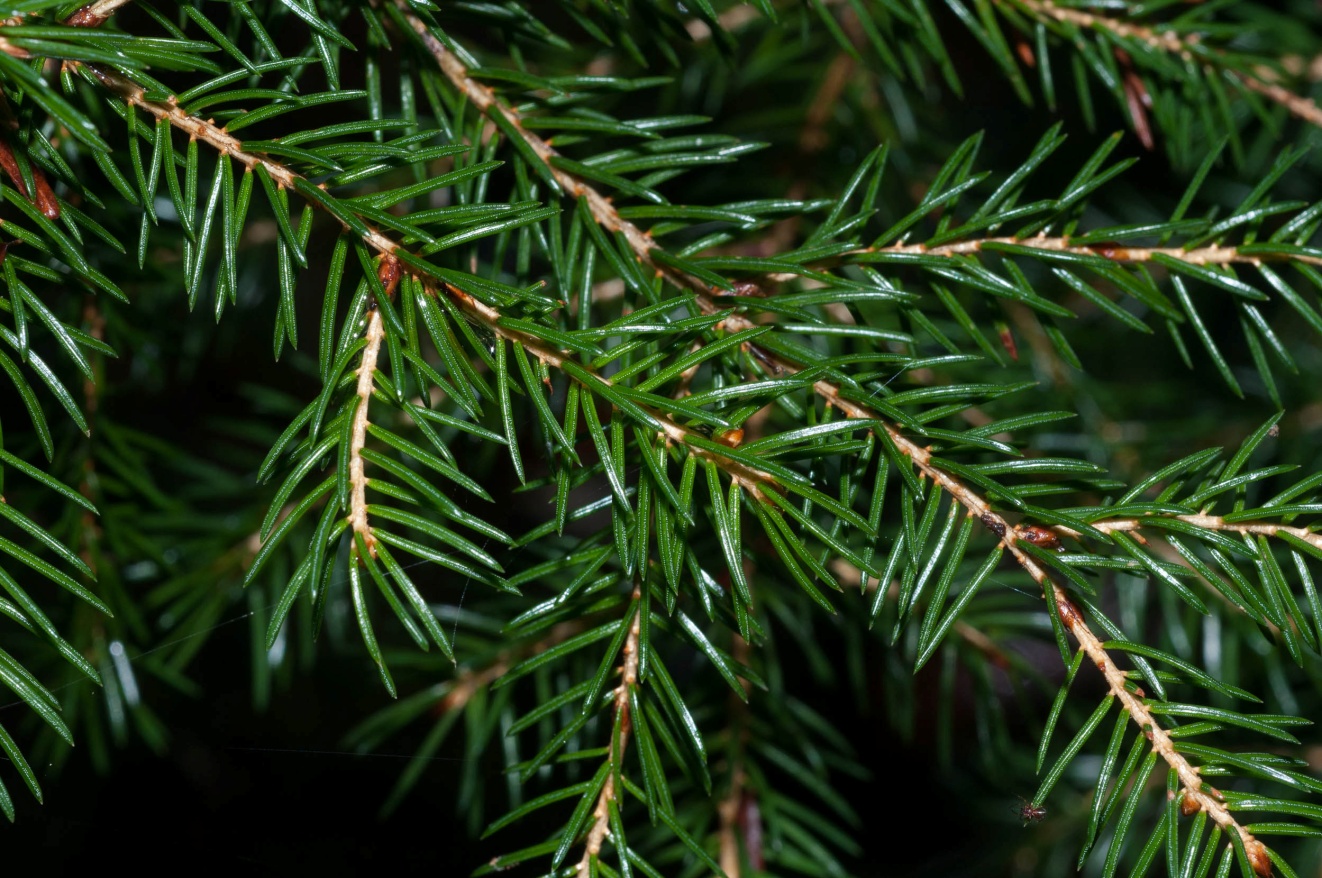 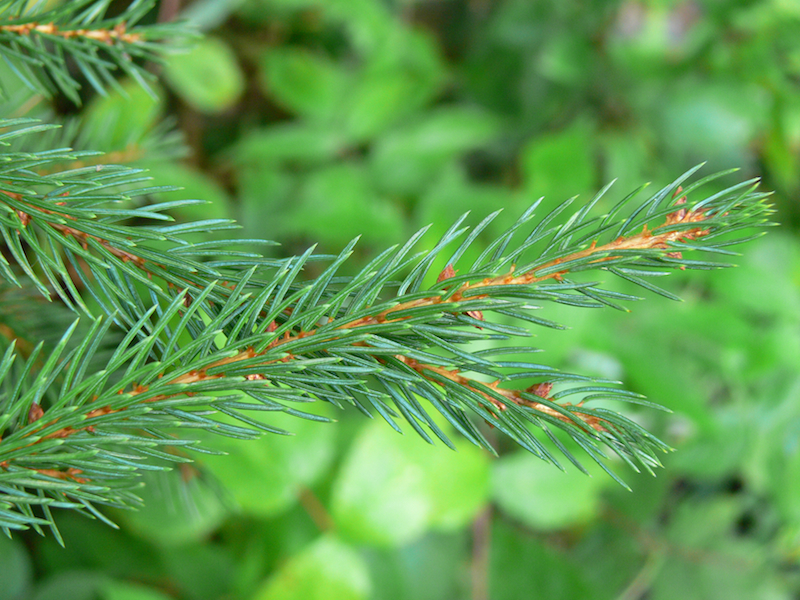 Sitka Spruce
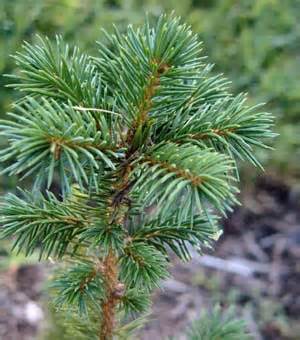 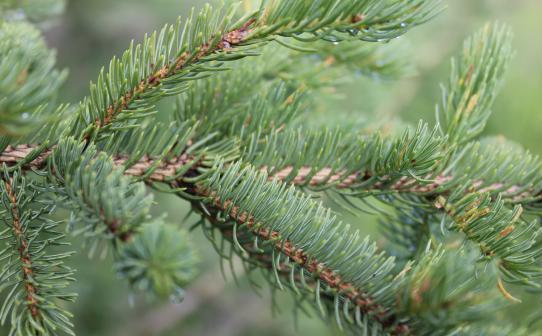 White Spruce
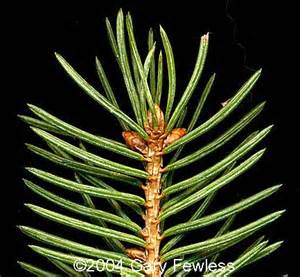 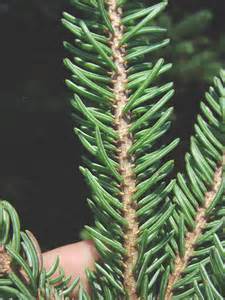 Sweetgum – Star Shape
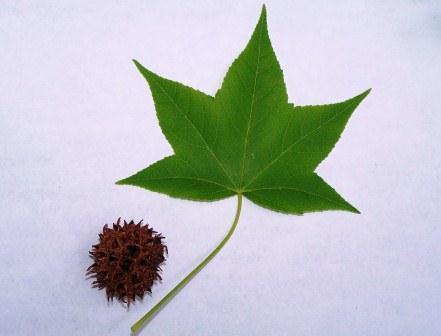 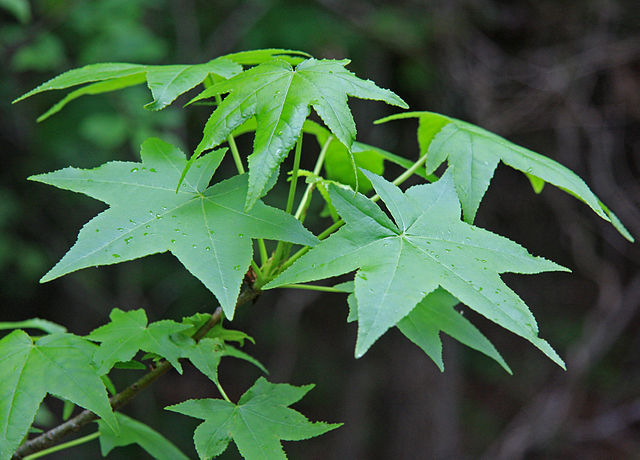 Sycamore
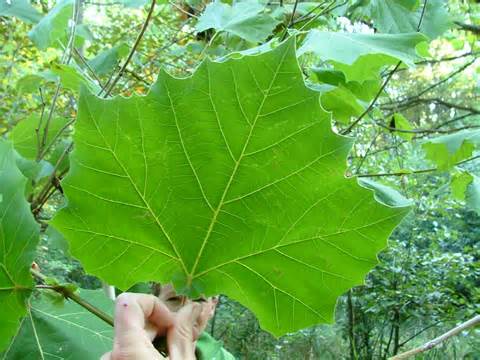 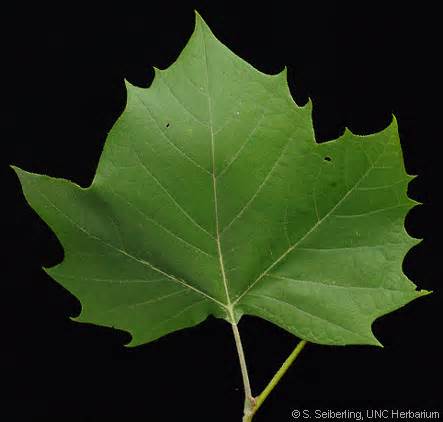 Black Walnut
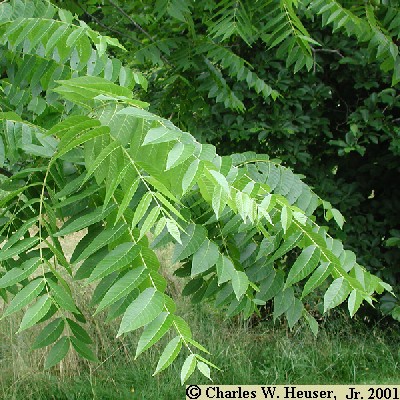 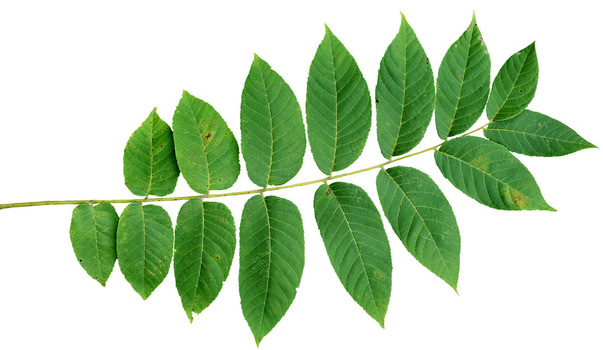